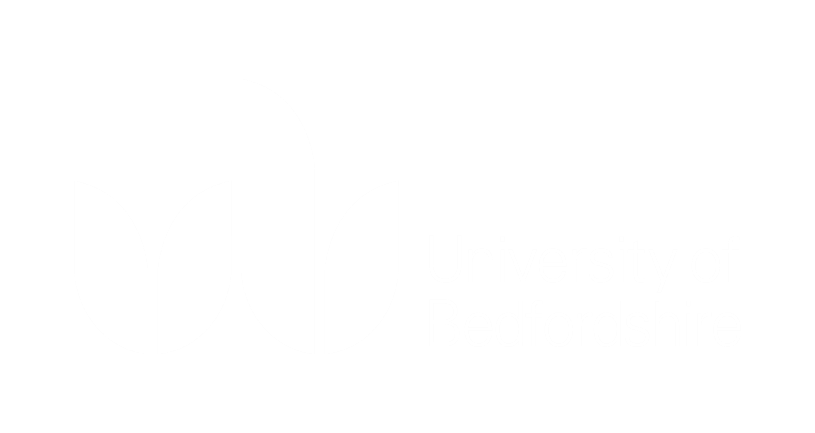 Impact of structural stigma on health and wellbeing among the street community
Sarah Wadd, Maureen Dutton, Michelle McCann, Mike Fisher, David Solomon
How is structural stigma experienced by the street community?
How does structural stigma lead to adverse health and life outcomes?
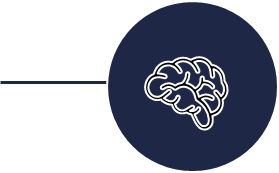 Social exclusion
Psychological
Criminal justice consequences
Behavioural
Extreme poverty
Health harms,
disability
Structural stigma
Practices/
behaviours
Systems 
issues
Strategies, 
policies, laws
Intersectionality
The activities of organisations and society
that inadvertently or deliberately expose people to health-harming conditions or impose or sustain barriers to opportunities that promote good health and wellbeing
“It makes me feel like I’m a bad person and basically I should stay away from everyone”
“What they’re saying, I’ve got to put myself in a vulnerable position just to meet their fucking criteria to show that I’m homeless”
“The expectations of the people that control you, they’re through the roof, you never achieve them”
Society
Organisations and social institutions that play a role in structural stigma
Housing and homelessness services
Healthcare services
Justice & legal services
Central
Govt.
Local 
Govt.
Financial services
Welfare & social services
Employment & benefits
Drug & alcohol services
Media
Street community
c.uk
sarah.wadd@beds.ac.uk